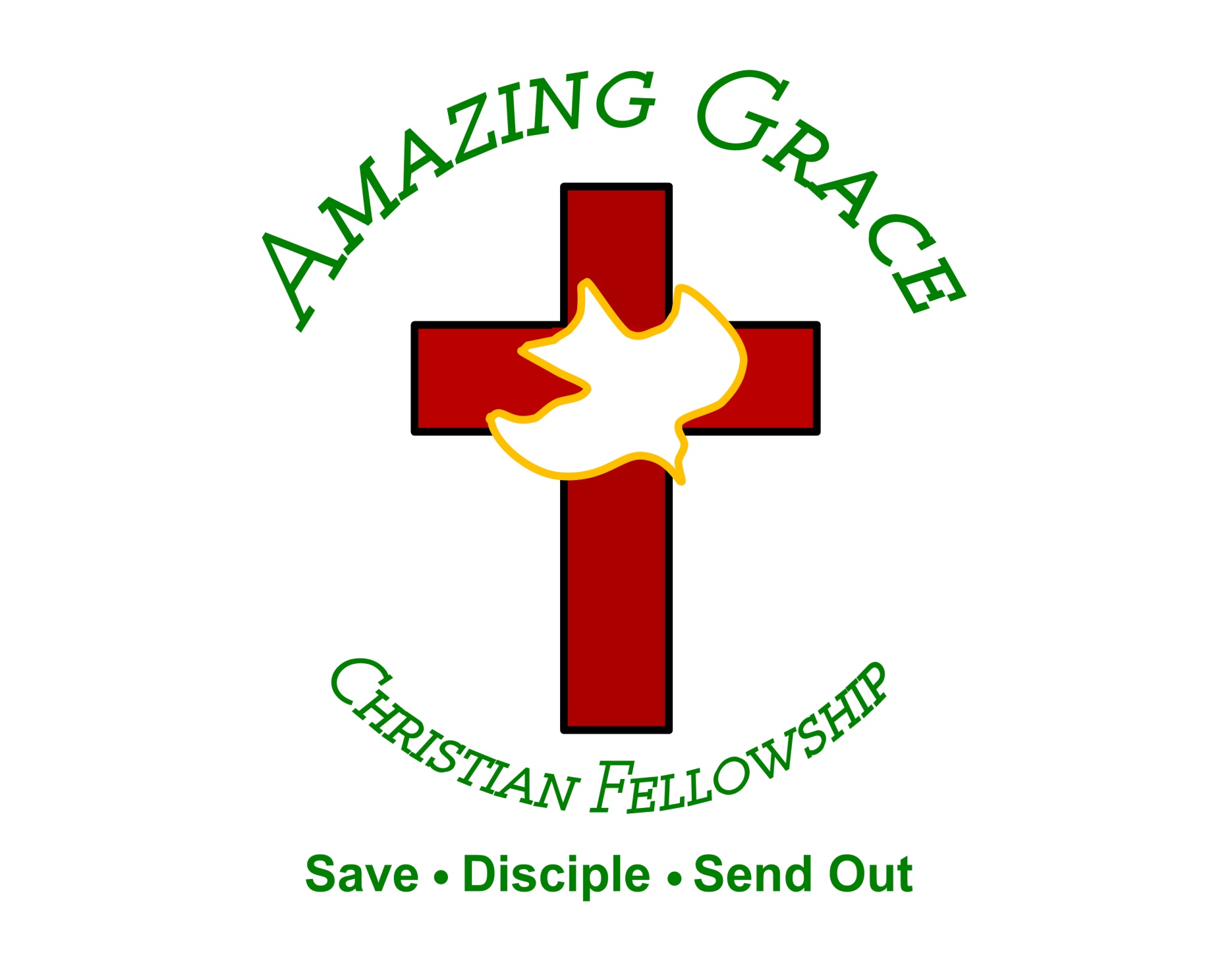 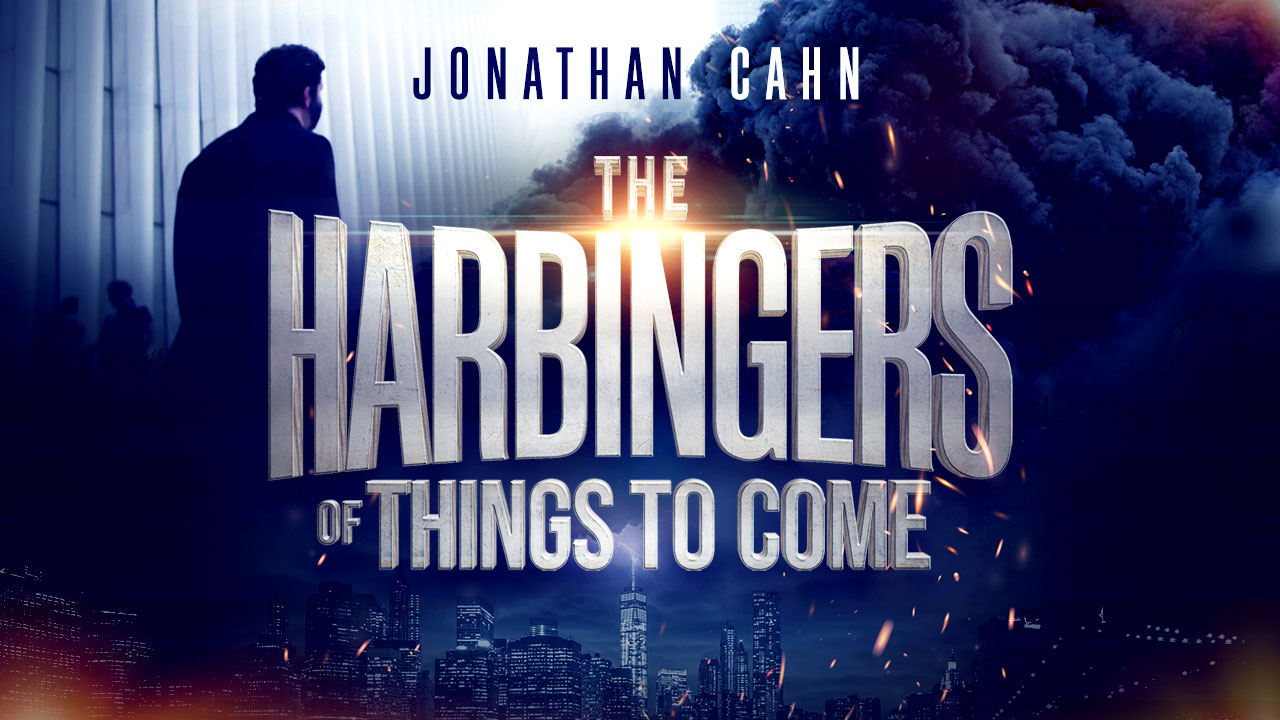 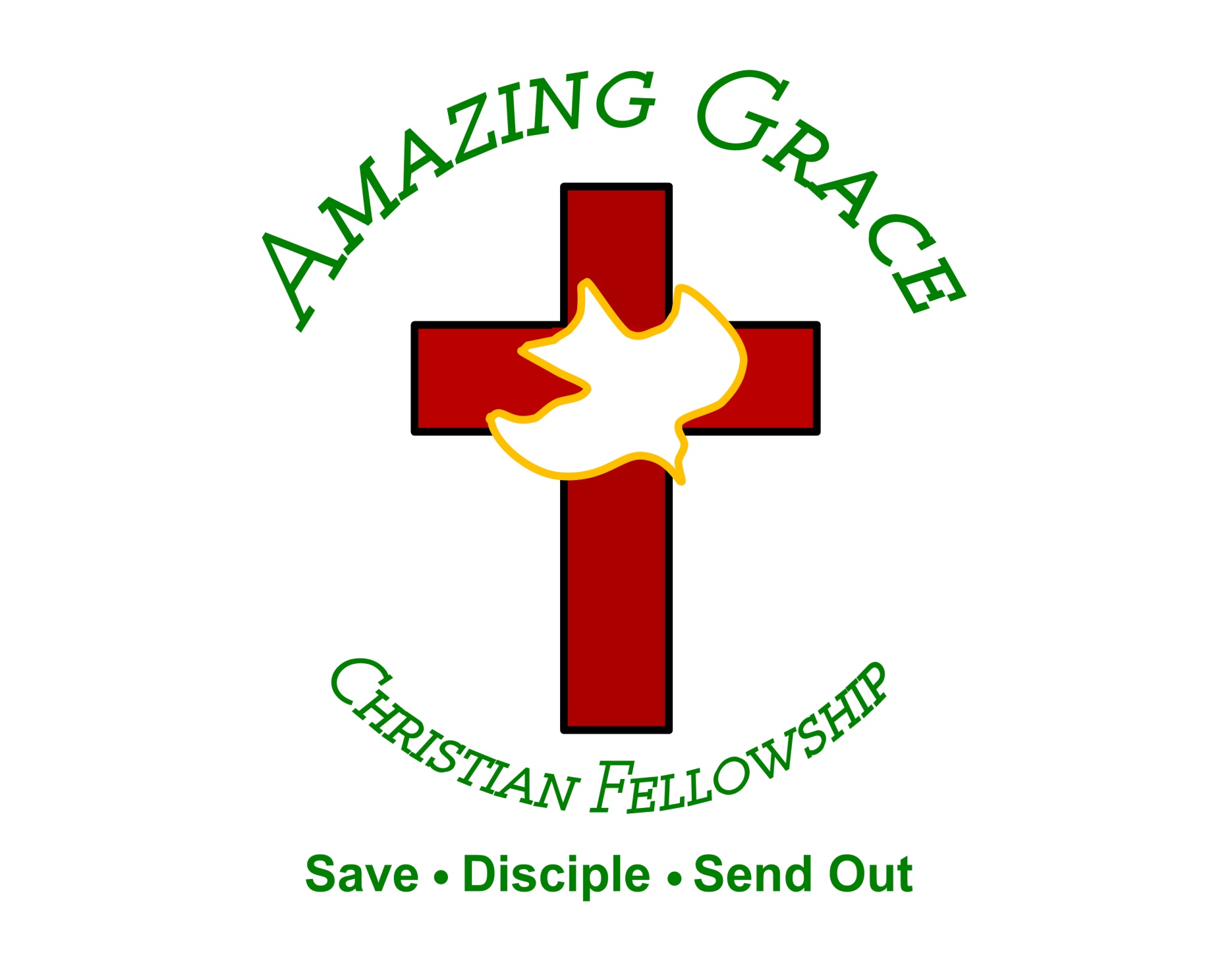 The Just Shall Live by Faith 
by Pastor Fee Soliven
Galatians 3:10-15
Wednesday Evening
July 13, 2022
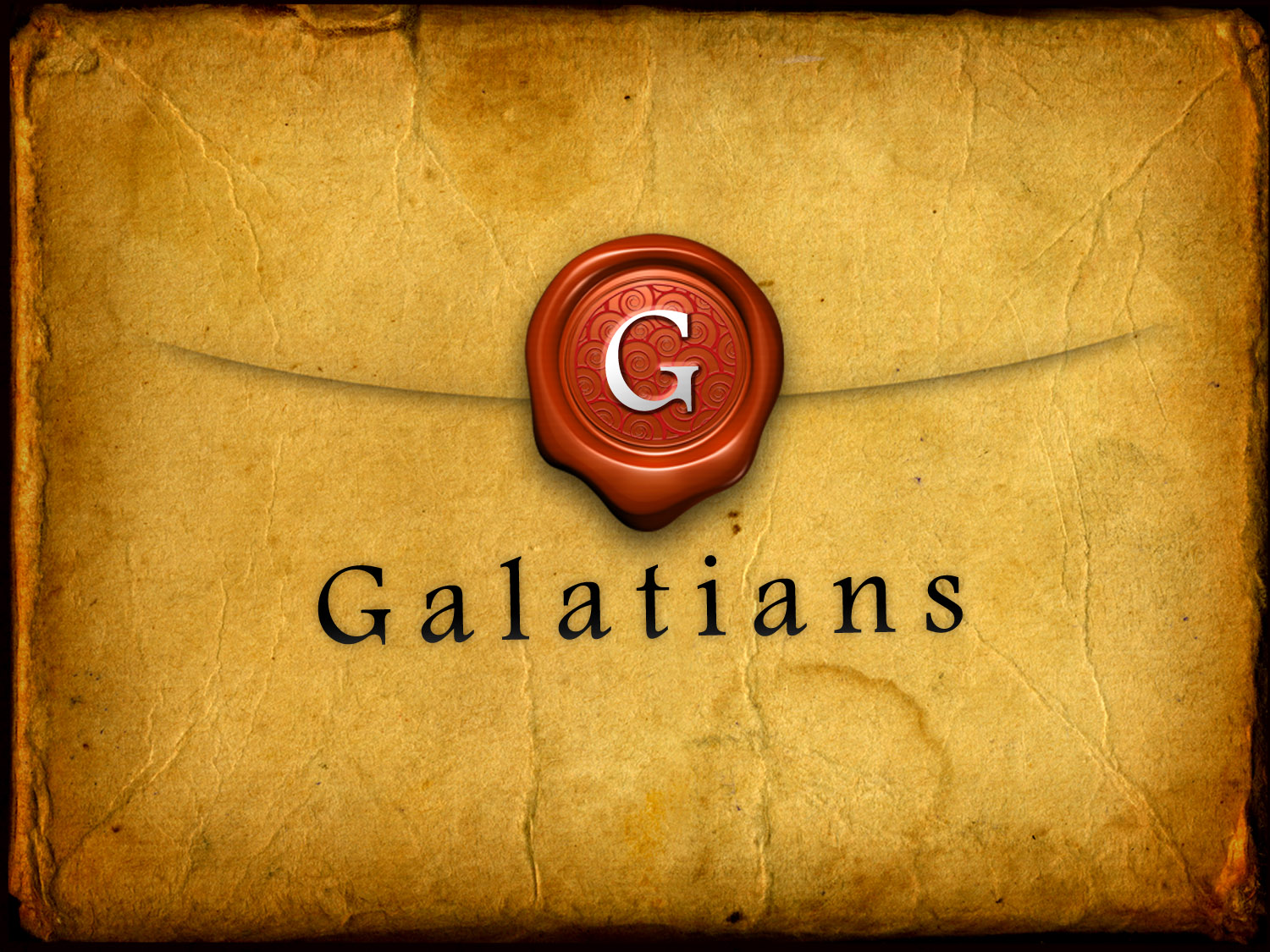 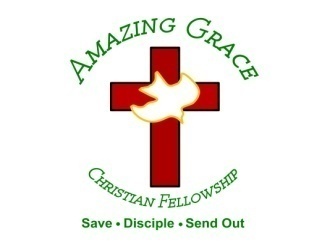 Galatians 3:10-14
10 For as many as are of the works of the law are under the curse; for it is written, "Cursed is everyone who does not continue in all things which are written in the book of the law, to do them."  11 But that no one is justified by the law in the sight of God is evident, for "the just shall live by faith."  12 Yet the law is not of faith, but "the man who does them shall live by them."
13 Christ has redeemed us from the curse of the law, having become a curse for us (for it is written, "Cursed is everyone who hangs on a tree"), 14 that the blessing of Abraham might come upon the Gentiles in Christ Jesus, that we might receive the promise of the Spirit through faith. 15 Brethren, I speak in the manner of men: Though it is only a man's covenant, yet if it is confirmed, no one annuls or adds to it.
10 For as many as are of the works of the law are under the curse; for it is written, "Cursed is everyone who does not continue in all things which are written in the book of the law, to do them."
Romans 3:20-26
20 Therefore by the deeds of the law no flesh will be justified in His sight, for by the law is the knowledge of sin. 21 But now the righteousness of God apart from the law is revealed, being witnessed by the Law and the Prophets,
22 even the righteousness of God, through faith in Jesus Christ, to all and on all who believe. For there is no difference; 23 for all have sinned and fall short of the glory of God, 24 being justified freely by His grace through the redemption that is in Christ Jesus,
25 whom God set forth as a propitiation by His blood, through faith, to demonstrate His righteousness, because in His forbearance God had passed over the sins that were previously committed, 26 to demonstrate at the present time His righteousness, that He might be just and the justifier of the one who has faith in Jesus.
Deuteronomy 21:22-23
22 "If a man has committed a sin deserving of death, and he is put to death, and you hang him on a tree, 23 his body shall not remain overnight on the tree, but you shall surely bury him that day, so that you do not defile the land which the LORD your God is giving you as an inheritance; for he who is hanged is accursed of God.
Colossians 1:20-23
20 and by Him to reconcile all things to Himself, by Him, whether things on earth or things in heaven, having made peace through the blood of His cross. 21 And you, who once were alienated and enemies in your mind by wicked works, yet now He has reconciled
22 in the body of His flesh through death, to present you holy, and blameless, and above reproach in His sight-- 23 if indeed you continue in the faith, grounded and steadfast, and are not moved away from the hope of the gospel which you heard, which was preached to every creature under heaven, of which I, Paul, became a minister.
11 But that no one is justified by the law in the sight of God is evident, for "the just shall live by faith."
Habakkuk 2:4
"Behold the proud, His soul is not upright in him; But the just shall live by his faith”
Romans 1:17
“For in it the righteousness of God is revealed from faith to faith; as it is written, "The just shall live by faith."
Hebrews 10:38
“Now the just shall live by faith; But if anyone draws back, My soul has no pleasure in him."
12 Yet the law is not of faith, but "the man who does them shall live by them."
Leviticus 18:5
You shall therefore keep My statutes and My judgments, which if a man does, he shall live by them: I am the LORD.
13 Christ has redeemed us from the curse of the law, having become a curse for us (for it is written, "Cursed is everyone who hangs on a tree"),
Deuteronomy 21:23
“Cursed is everyone who is hung on a tree”
14 that the blessing of Abraham might come upon the Gentiles in Christ Jesus, that we might receive the promise of the Spirit through faith.
Ephesians 1:13-14
13 In Him you also trusted, after you heard the word of truth, the gospel of your salvation; in whom also, having believed, you were sealed with the Holy Spirit of promise, 14 who is the guarantee of our inheritance until the redemption of the purchased possession, to the praise of His glory.
Romans 8:14-15
14 For as many as are led by the Spirit of God, these are sons of God. 15 For you did not receive the spirit of bondage again to fear, but you received the Spirit of adoption by whom we cry out, "Abba, Father."
Romans 8:16-17
16 The Spirit Himself bears witness with our spirit that we are children of God, 17 and if children, then heirs--heirs of God and joint heirs with Christ, if indeed we suffer with Him, that we may also be glorified together.
15 Brethren, I speak in the manner of men: Though it is only a man's covenant, yet if it is confirmed, no one annuls or adds to it.
1 Thessalonians 4:13-18
13 But I do not want you to be ignorant, brethren, concerning those who have fallen asleep, lest you sorrow as others who have no hope. 14 For if we believe that Jesus died and rose again, even so God will bring with Him those who sleep in Jesus.
15 For this we say to you by the word of the Lord, that we who are alive and remain until the coming of the Lord will by no means precede those who are asleep. 16 For the Lord Himself will descend from heaven with a shout, with the voice of an archangel, and with the trumpet of God. And the dead in Christ will rise first.
17 Then we who are alive and remain shall be caught up together with them in the clouds to meet the Lord in the air. And thus we shall always be with the Lord. 18 Therefore comfort one another with these words.
1 Corinthians 15:50-54
50 Now this I say, brethren, that flesh and blood cannot inherit the kingdom of God; nor does corruption inherit incorruption. 51 Behold, I tell you a mystery: We shall not all sleep, but we shall all be changed-- 52 in a moment, in the twinkling of an eye, at the last trumpet. For the trumpet will sound, and the dead will be raised incorruptible, and we shall be changed.
53 For this corruptible must put on incorruption, and this mortal must put on immortality. 54 So when this corruptible has put on incorruption, and this mortal has put on immortality, then shall be brought to pass the saying that is written: "Death is swallowed up in victory."
20 Again, when a righteous man turns from his righteousness and commits iniquity, and I lay a stumbling block before him, he shall die; because you did not give him warning, he shall die in his sin, and his righteousness which he has done shall not be remembered; but his blood I will require at your hand.
Acts 2:38-39
38 Then Peter said to them, "Repent, and let every one of you be baptized in the name of Jesus Christ for the remission of sins; and you shall receive the gift of the Holy Spirit. 39 For the promise is to you and to your children, and to all who are afar off, as many as the Lord our God will call."
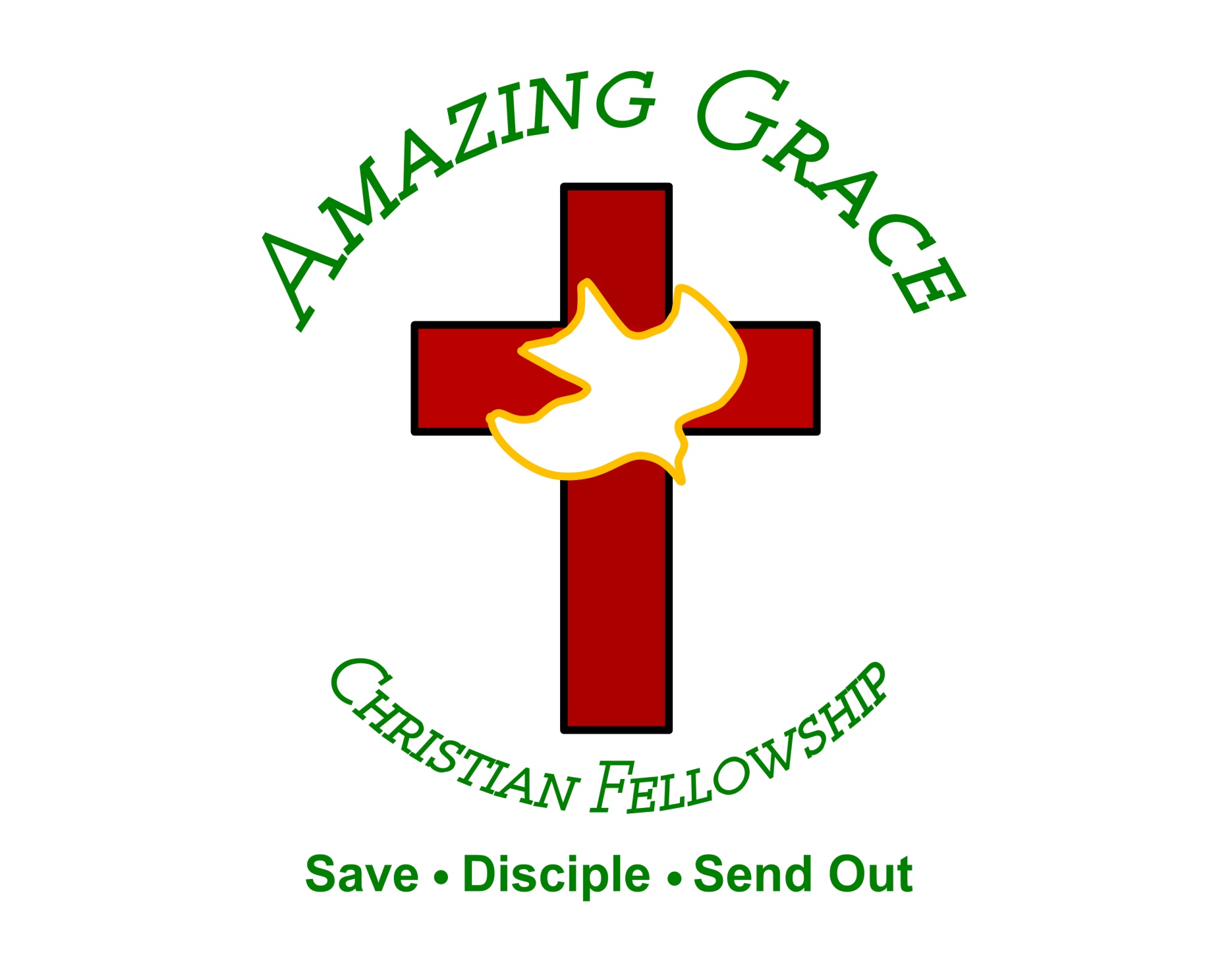